Add your logo here
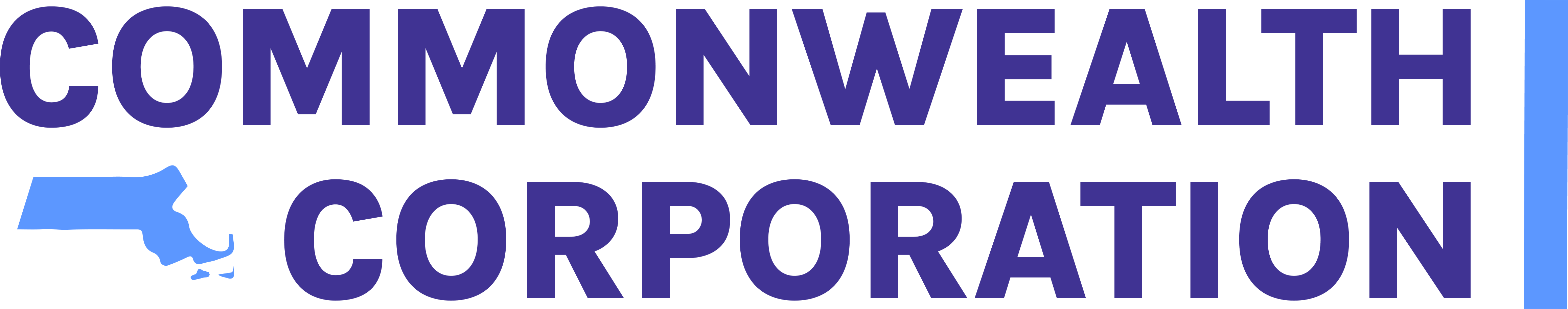 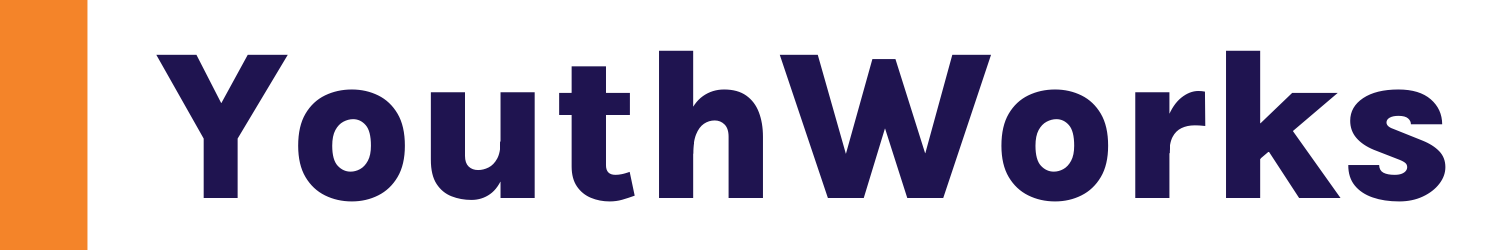 Welcome!
Thank you to our participants and guests for taking the time to learn from one another.
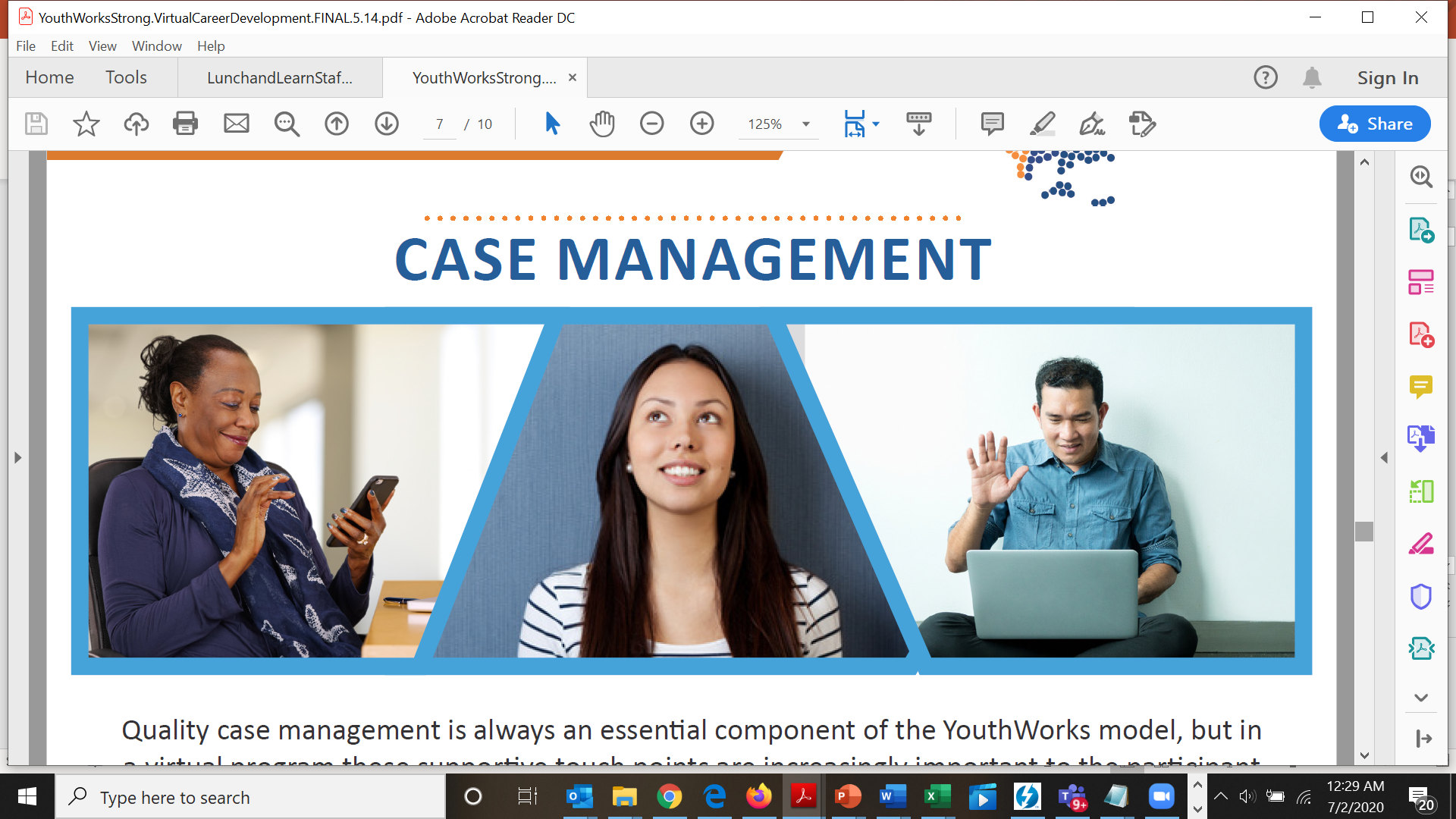 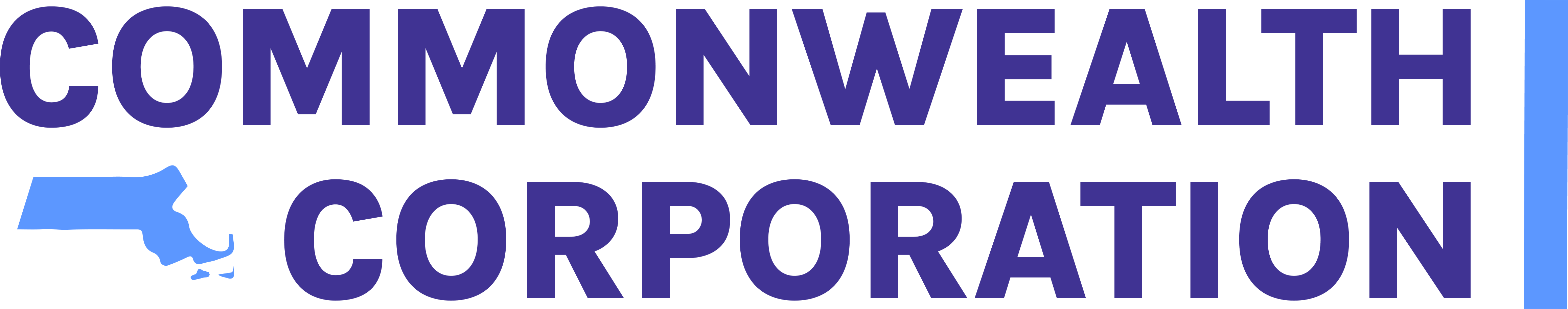 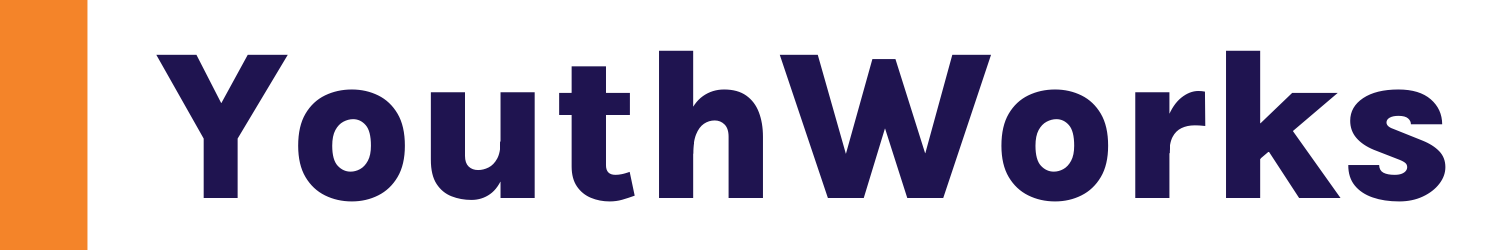 Add your logo here
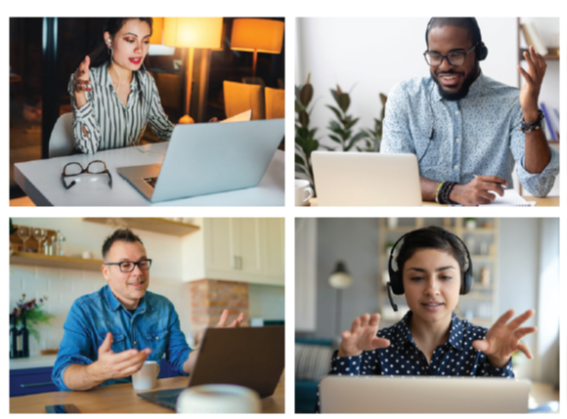 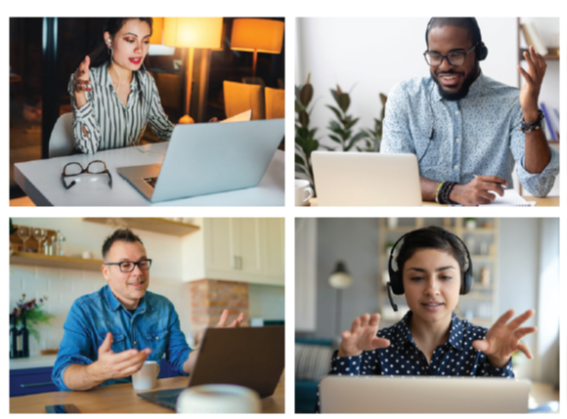 CAREER CHATS
60-Minute Zoom conversations to gain insight, industry knowledge and tips to finding a successful career
Before We Start!
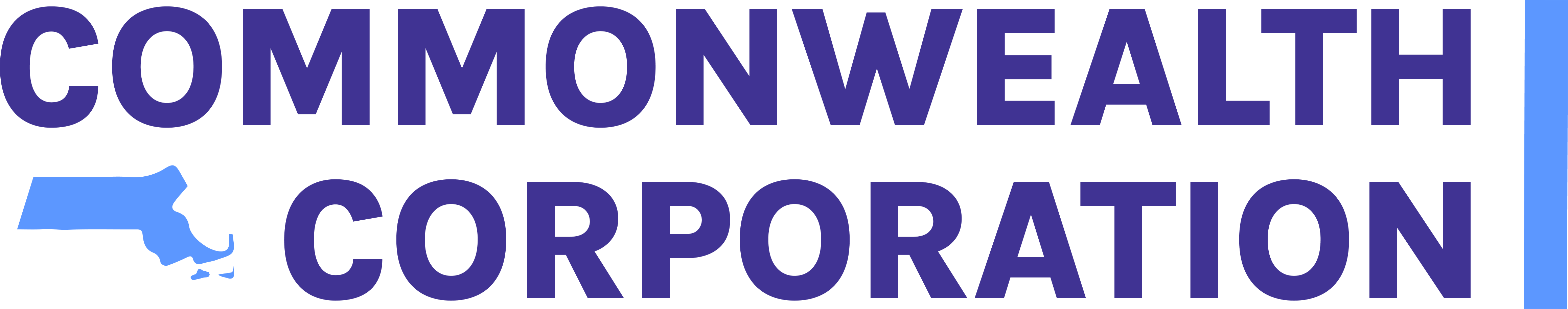 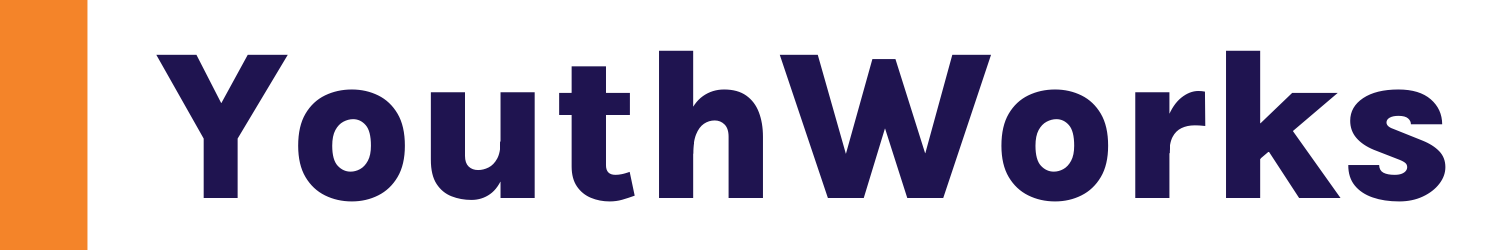 Add your logo here
Friendly Reminders:

Career Chats is a professional environment

Please stay muted during conversation in main room 

Please communicate via chat box  or raise your hand an unmute yourself.

We encourage participants to turn video on if you are comfortable to and in an environment where it is appropriate to do so
Before We Start!
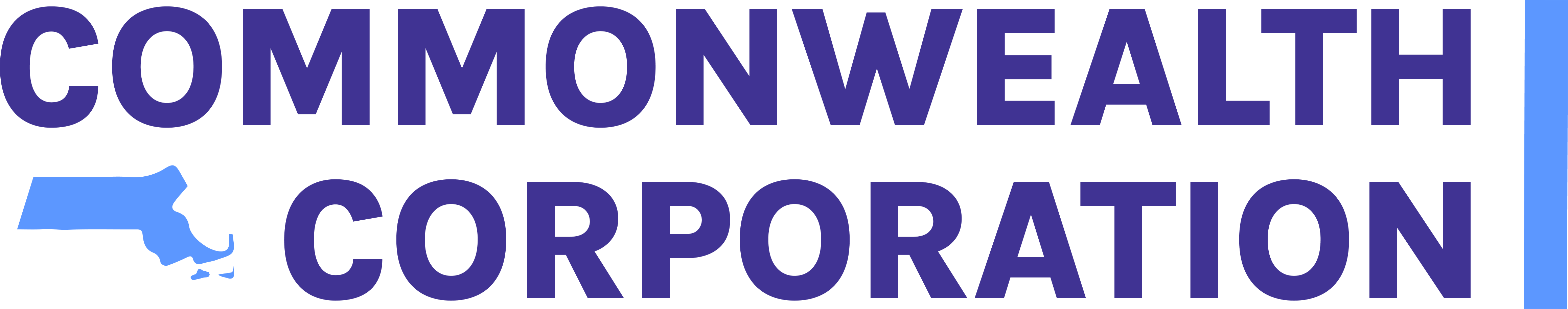 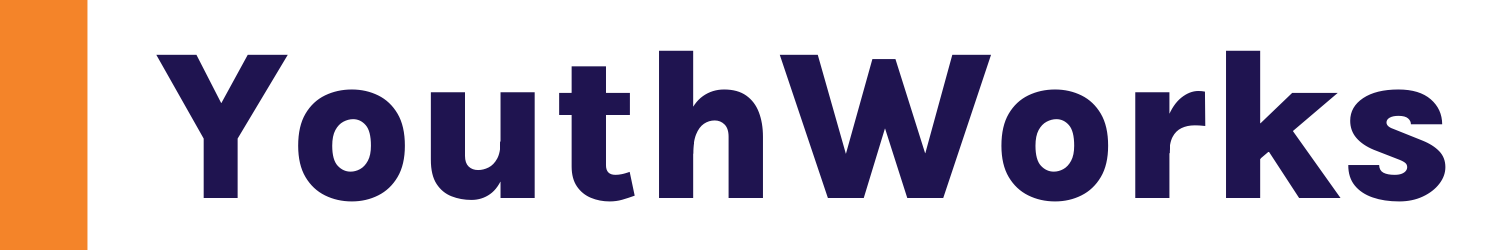 Add your logo here
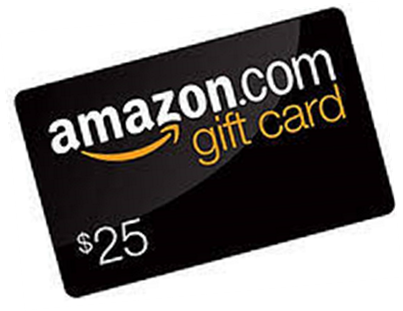 YouthWorks Weekly Raffle!

Active participation
Video camera on
Ask questions/ via chat or unmute
MUST provide contact info to be entered into drawing (First name, last name, D.O.B, region and program, phone number and email address)

* This slide is optional
Before We Start!
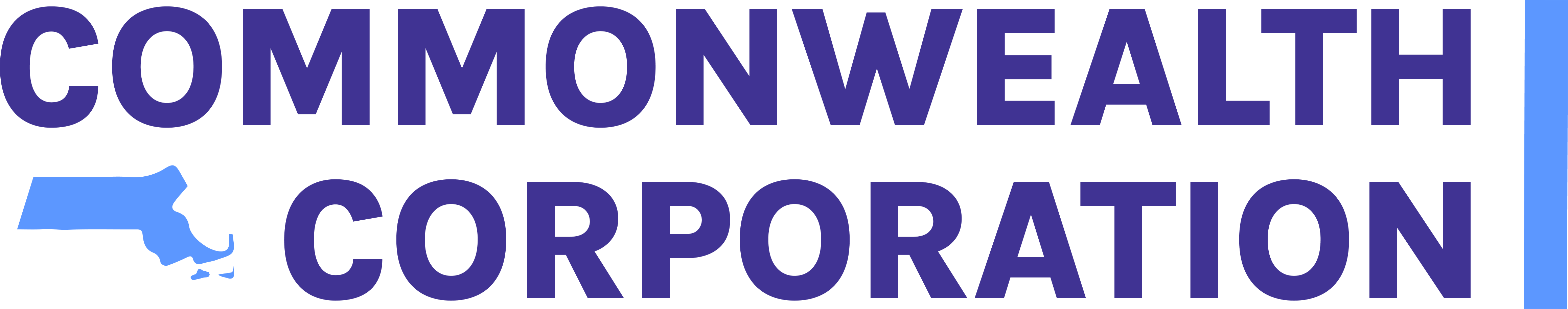 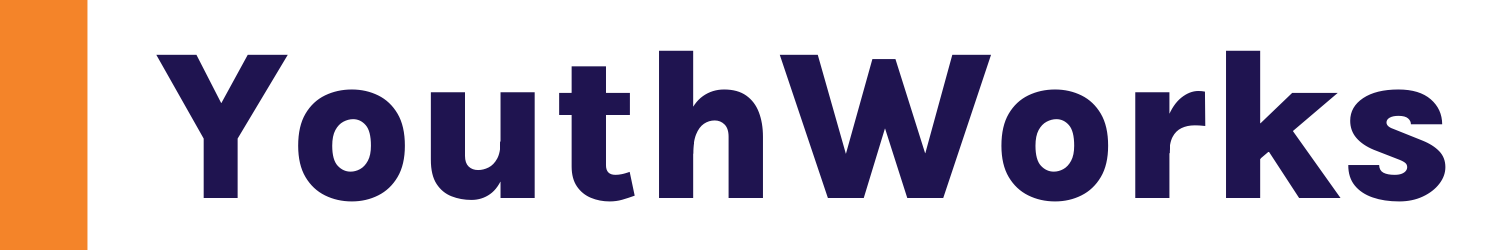 Add your logo here
Agenda:
Welcome & Opening Activity
Panel Introductions
Group Discussion
Wrap-up: Takeaways and Next Steps
Ad                                                                                         Add your logo here
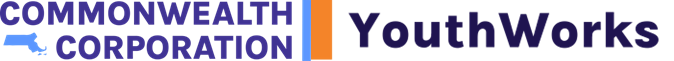 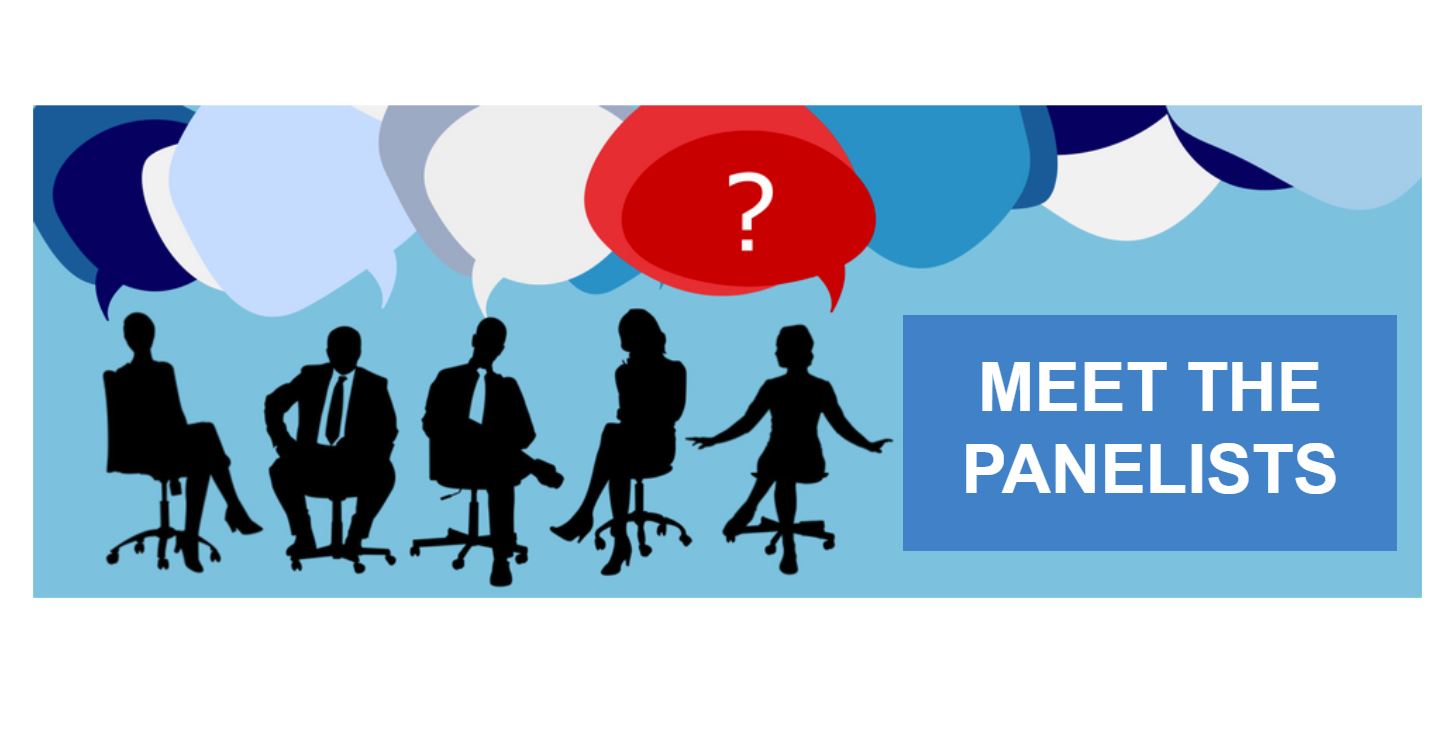 Before We Start!
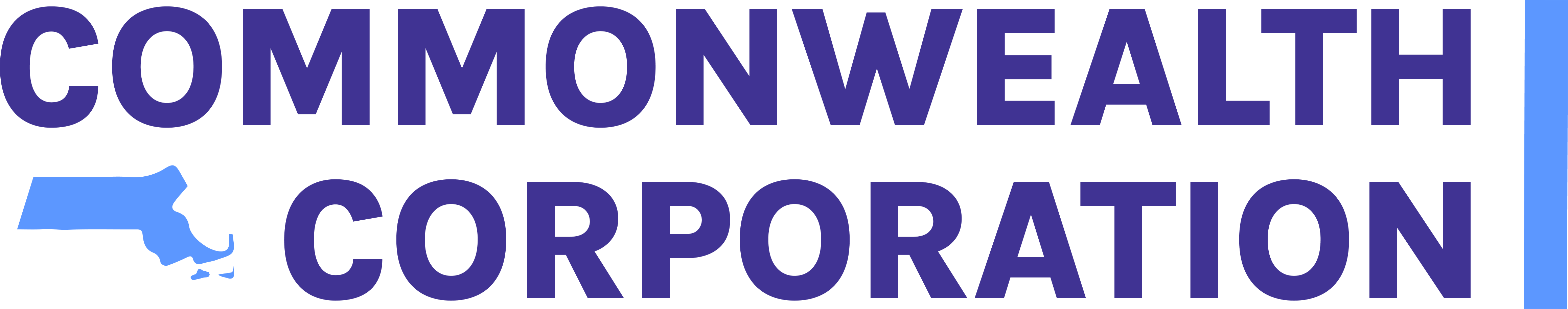 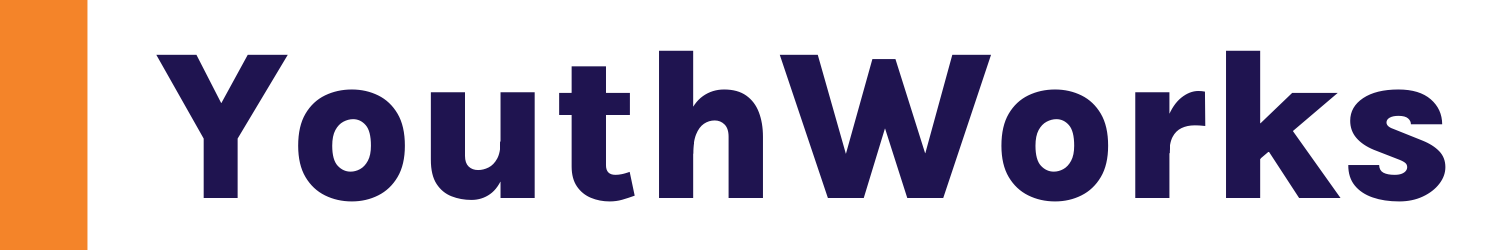 Add your logo here
Industries:
Workforce Development
Education and Family Support
Court System
Before We Start!
Add your logo here
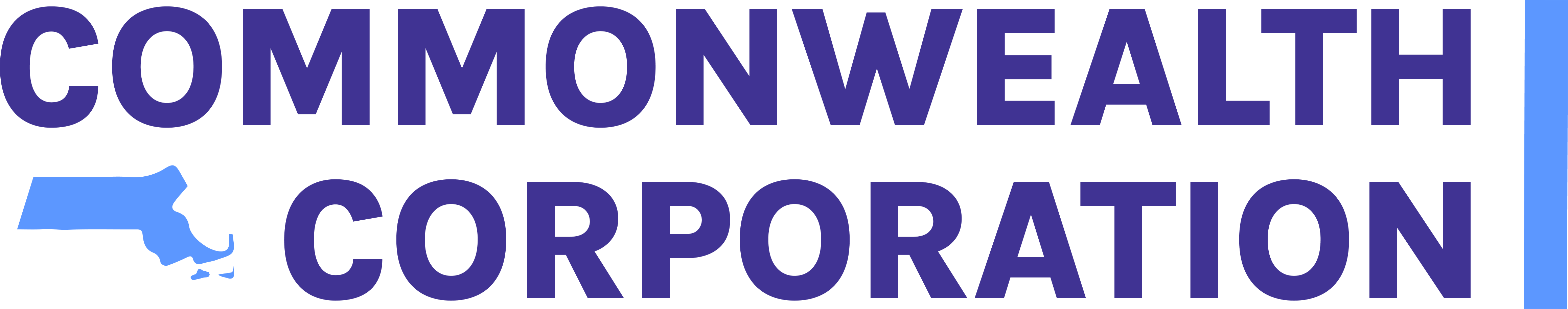 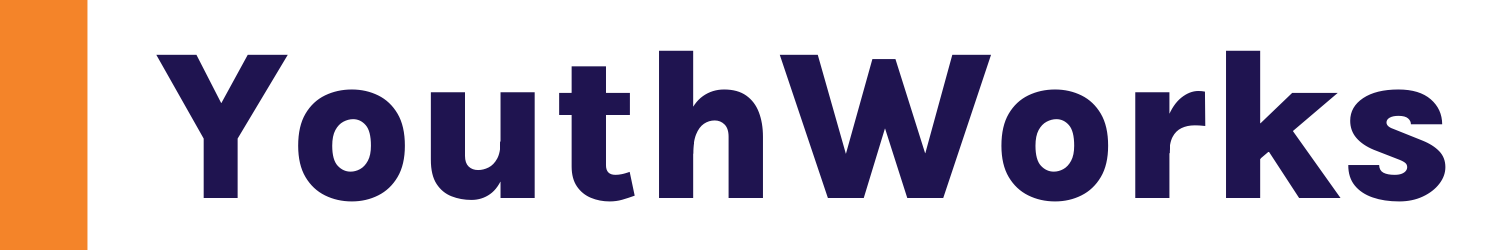 Workforce Development
Meet Your Career Chat Professional!

Name: Tonja Mettlach

Title: Executive Director

Company: Mass Workforce Association
Before We Start!
Add your logo here
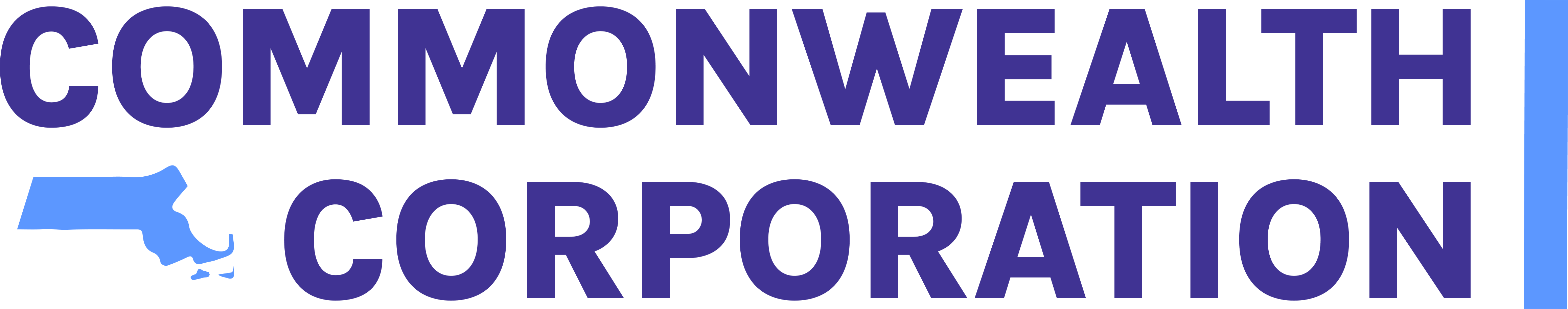 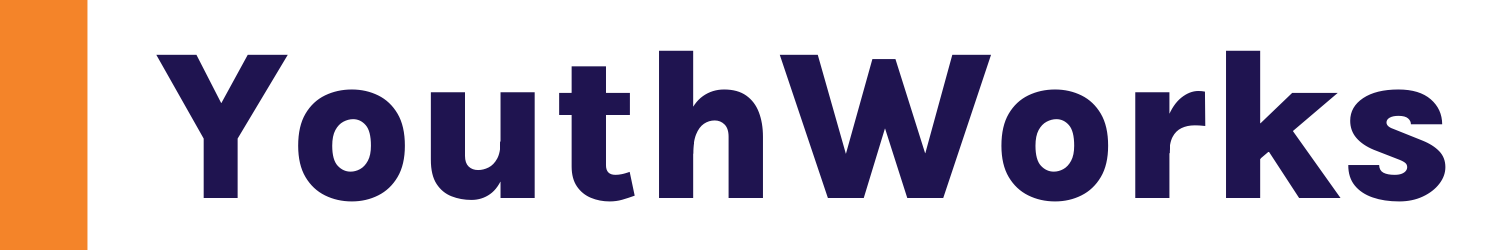 Education/ Family Support
Meet Your Career Chat Professional!

Name: Yemi Ajao

Title: Interim Director, Community Resource Development

Company: Framingham Public Schools
Before We Start!
Add your logo here
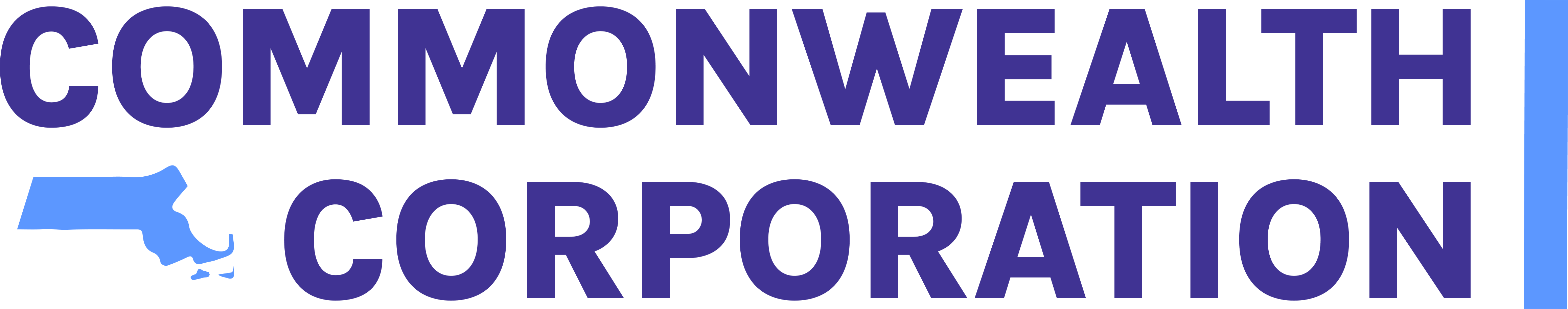 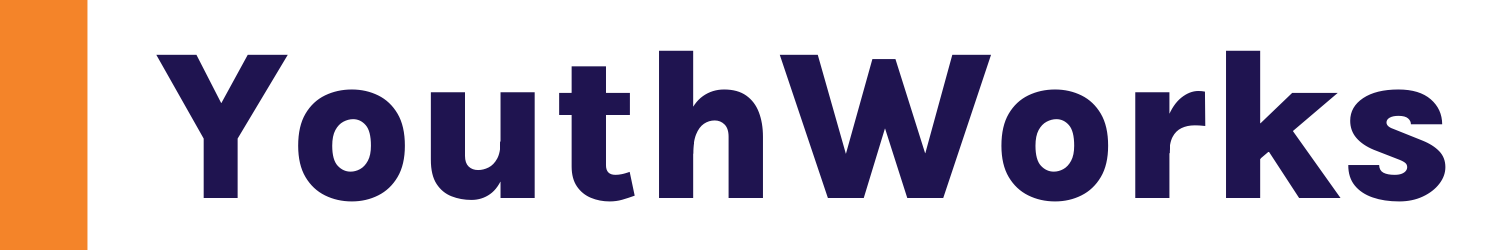 Court System
Meet Your Career Chat Professional!

Name: Judith Stein

Title: Probation Officer

Company: Commonwealth of Massachusetts
Before We Start!
Add your logo here
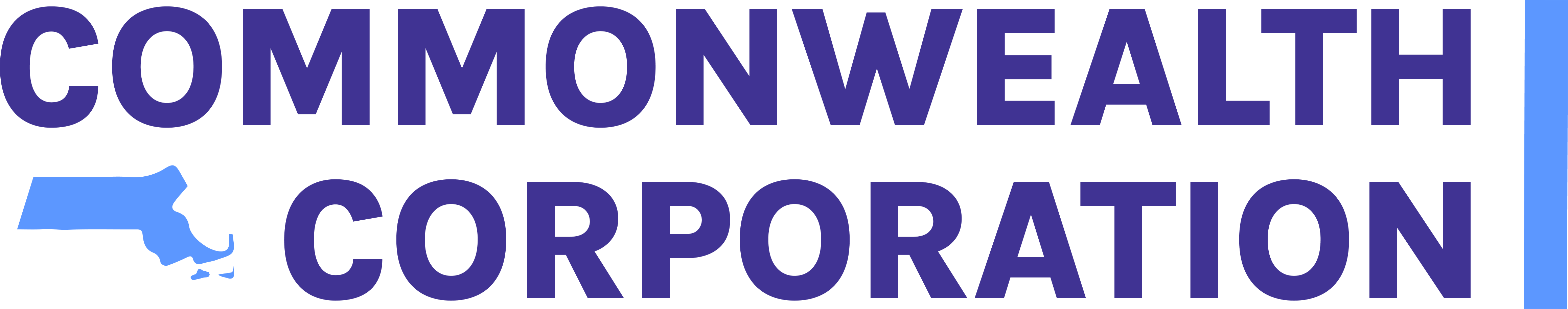 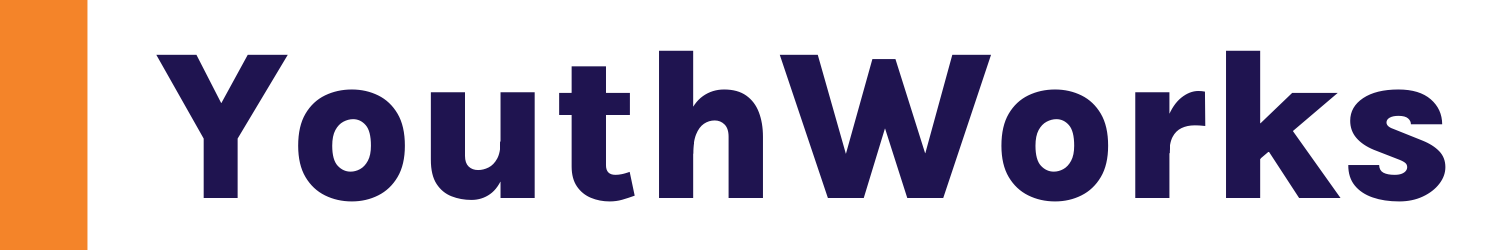 Group Discussion
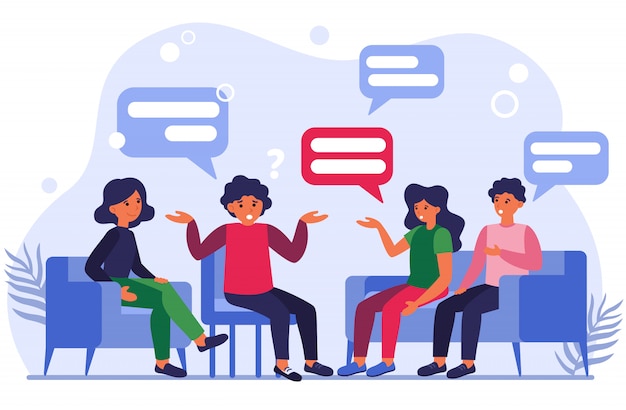 Before We Start!
Add your logo here
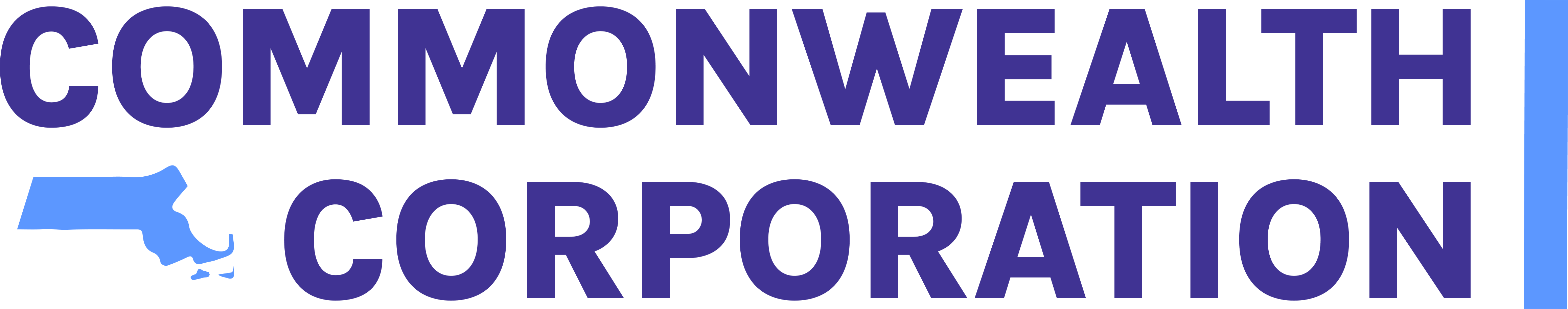 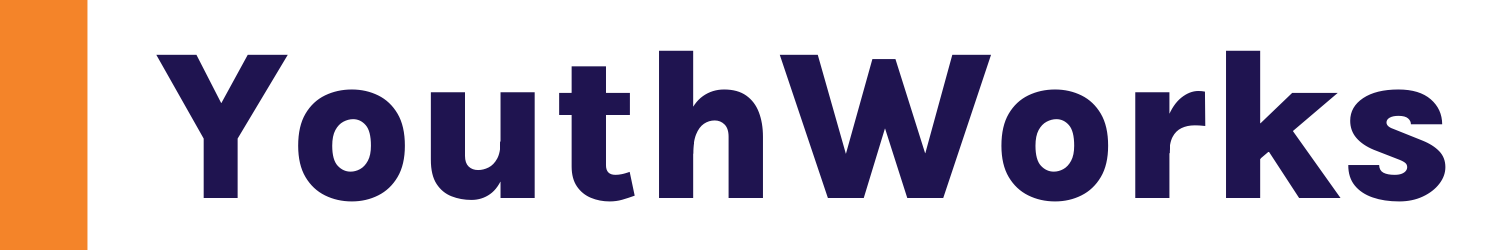 Go to www.menti.com and use the code: 4998 7589
What is a skill set that you would like to develop after today’s career chat?
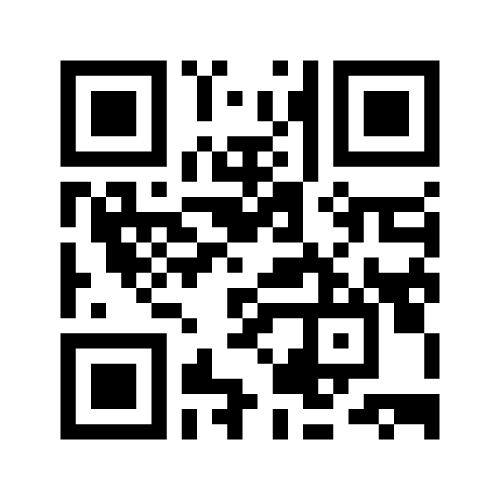 Before We Start!
Add your logo here
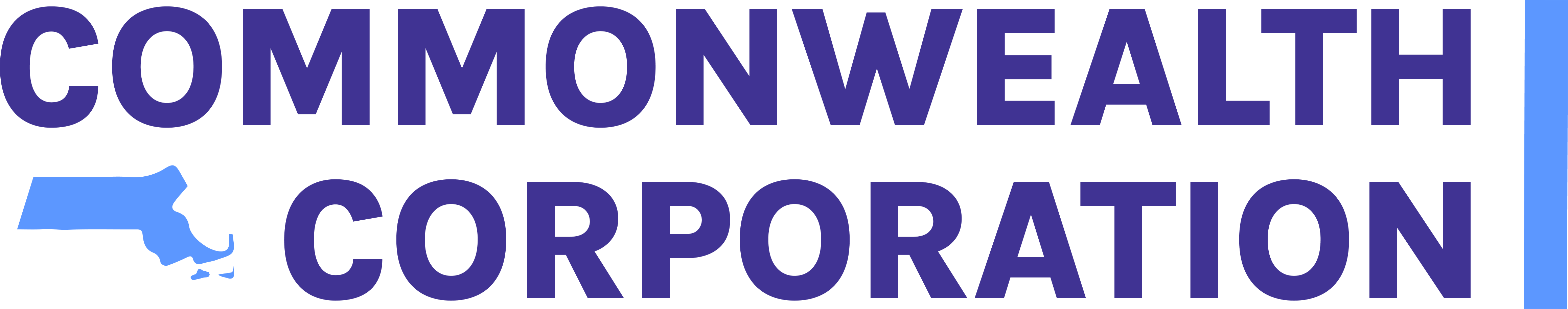 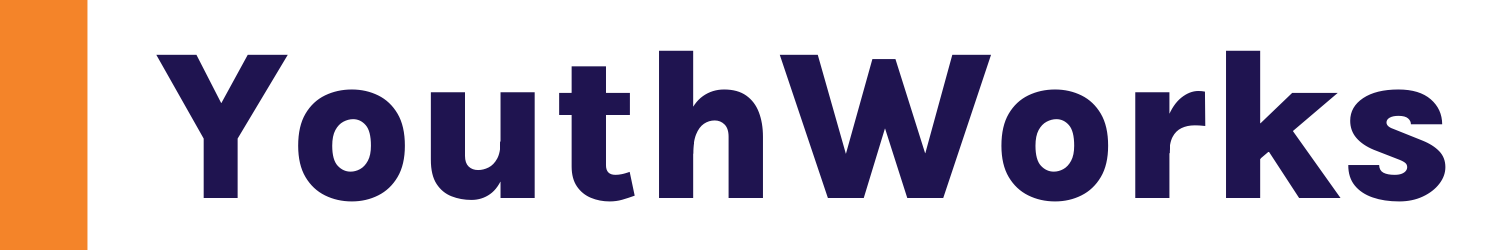 Thanks to all our professional guests and for your interest and participation!
Before We Start!
Add your logo here
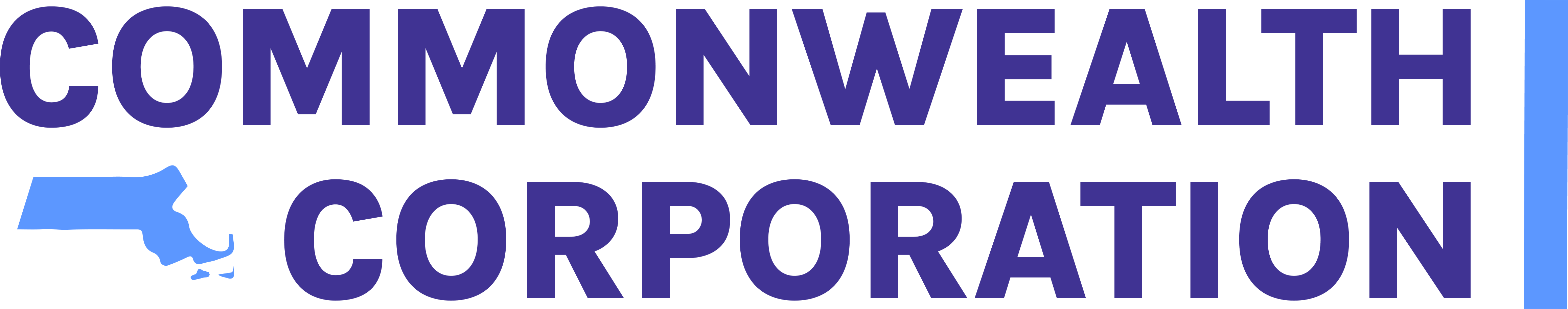 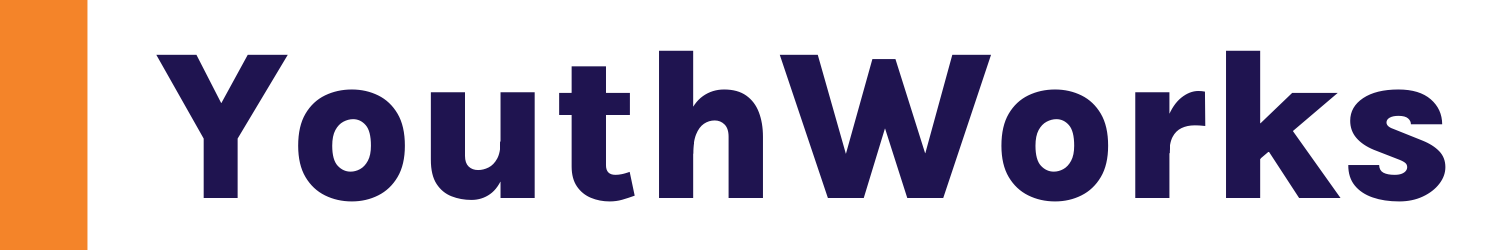 Join Our LinkedIn Group!
MA YouthWorks Network
https://www.linkedin.com/groups/12447490/
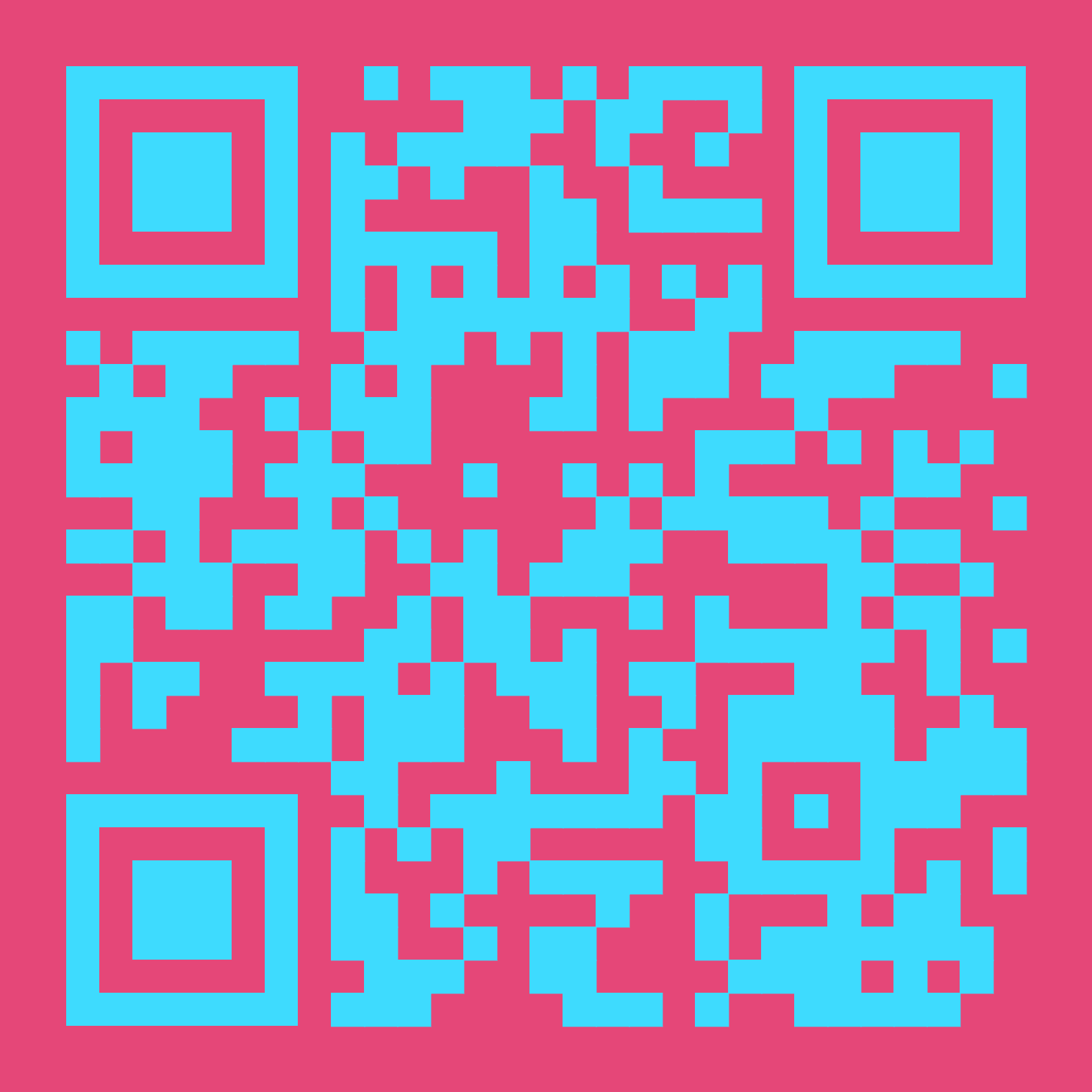 Before We Start!
Add your logo here
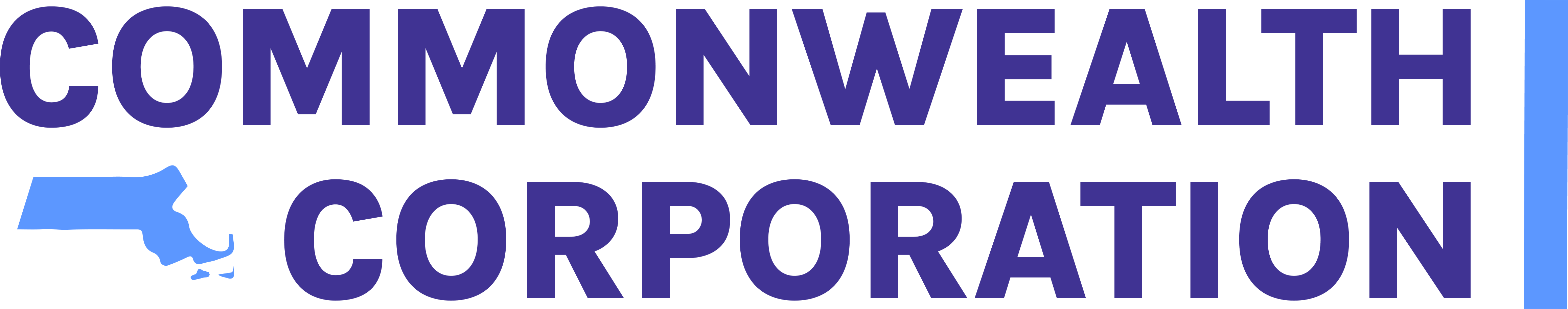 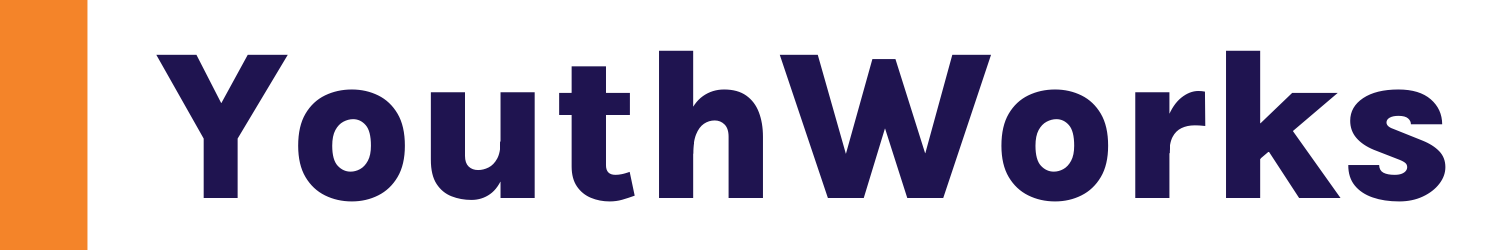 Host Contact Information
Name: 
Title: 
Email: 
Telephone: